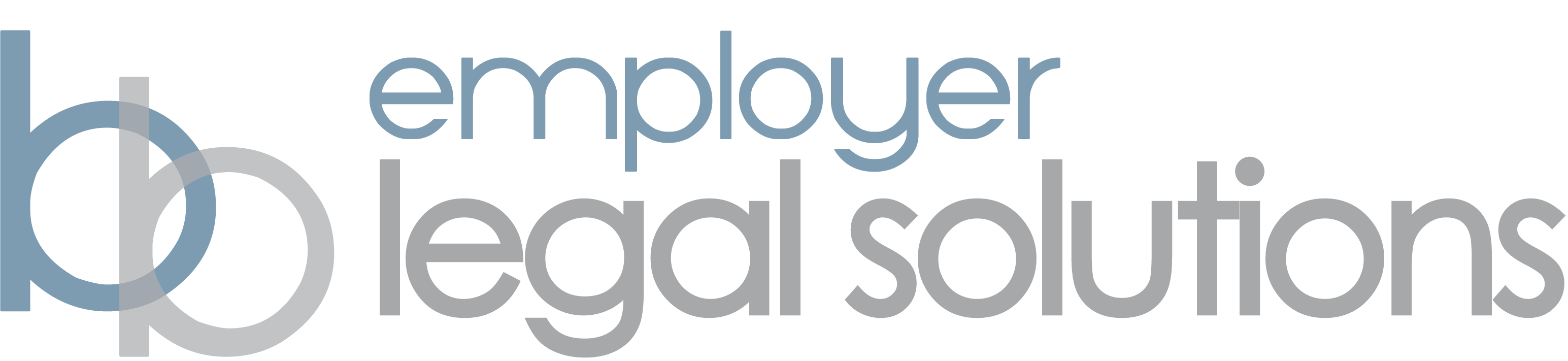 The Unemployment Twilight Zone
Katy Raytis, Esq.
kraytis@beldenblaine.com
What’s In a Name?
Only three ways to describe how a job ended:
 Discharge
Quit
Layoff
Discharge
Discharge (“Fired” or “Terminated”): is any situation in which:
Employer refused to allow a worker to continue working while there was still work available. 
Employee IS eligible for unemployment insurance,  unless
Employer can show the discharge was for misconduct
What is “Misconduct?”
Unemployment Insurance Code, Section 1256:  “misconduct”, as used in section 1256, “is a substantial breach by the employee of an important duty or obligation owed to the employer, willful or wanton in character, and tending to injure the employer”. Maywood Glass Co. v. Stewart, 170 Cal. App. 2d 719 (1959). 
The test for misconduct is: “the conduct may be harmful to the employer’s interests and justify the employee’s discharge; nevertheless, it evokes the disqualification for unemployment insurance benefits only if it is willful, wanton or equally culpable.” Jacobs v. California Unemployment Ins. Appeals Bd., 25 Cal. App. 3d.
Some Examples of Misconduct
Theft
Dishonesty in matters of importance
Destruction of Property
(Unjustified) Insubordination
Accidents
Gambling
Mismanagement of finances
Violation of [serious] Employer rules
Absences/Tardiness
Discharge for absences can be “misconduct” if EDD determines that claimant's actions evince a willful or wanton disregard of the employer's interests.
To determine whether the claimant's absence evinces a willful disregard of the employer's interests, the following questions need to be answered:
Did the claimant have permission to be absent? If not,
Was there a compelling reason for the absence? 
Was the absence an isolated instance? 
Were there prior warnings or reprimands for unexcused absences or other infractions?
Intoxication
Title 22, Section 1256 37 provides: (Except where intoxication is the result of an irresistible compulsion to use or consume intoxicants or an inability to abstain) . . . an employee's conduct constitutes misconduct due to intoxication or the use or consumption of intoxicants if . . . : 
(1) He or she is intoxicated at the time he or she reports to work or returns to work following a lunch or rest period or similar period. “Intoxicated” means under the influence of any intoxicant to the extent that a reasonable observer would conclude that there is a significant adverse effect upon an individual's normal ability, skill, or competence to perform the usual duties of the work assigned.
(2) He or she uses or consumes any intoxicant other than alcohol during a lunch or rest period or similar break period.
(3) He or she uses or consumes any intoxicant during working hours.
(4) He or she uses or consumes alcohol during a lunch or rest period or similar break period after prior warning or notice of an employer rule that use or consumption of alcohol during such break periods will result in discharge.
(5) He or she reports to work not intoxicated but with offensive physical effects due to the use or consumption of any intoxicant which adversely affects his or her ability or performance on the job, after receiving at least one warning or reprimand. “
Illegal Activities
Law breaking is not necessarily misconduct under the UI Code. On the other hand, misconduct is not necessarily an infraction of law. 
Different Burdens of Proof: 
Criminal = beyond a reasonable doubt
Misconduct = proof need only be that a reasonably intelligent person would reach the conclusion, based on all the facts, that the employee did engage in misconduct
Detention (arrest) on suspicion of committing a crime is generally not enough
Court's verdict/guilty plea is conclusive as to the guilt or innocence of the claimant, but not necessarily conclusive of misconduct. 
Inability to work because of detention can be “misconduct” based on circumstances
Absence Due to Incarceration
Is discharge based on absence due to incarceration a discharge or voluntary quit? There are two factors to be considered:
Was the claimant absent from work for more than 24 hours due to incarceration?
Was the claimant convicted of the offense or any lesser offense for which he or she was incarcerated, or did the claimant plead guilty or nolo contendere?
If the answer to both questions is affirmative, the separation is considered a voluntary quit even though the claimant was actually discharged for absence from work.
Illegal Activities On the Job
On-the-job criminal act or other violation of the law is misconduct if the act is substantial in nature, regardless of the employer's prior warnings or reprimands. 
On-the-job criminal act or other violation of law is not misconduct if the act is minor in nature, unless the employee commits after prior warnings or reprimands by the employer for similar acts. 
If violation of law occurs on the employer's premises and/or during hours when employee is supposed to be engaged in activities for the employer and the violation is substantial, the claimant's actions will constitute misconduct.
If the observance of certain laws is requisite for the performance of the employee's duties, the claimant, in violating those laws, will at the same time be violating standards of behavior which his or her employer has a right to expect :
Vehicle operator must observe traffic laws
Interstate truck driver must observe the regulations of the Interstate Commerce Commission
Bartender must observe the regulations of the Department of Alcoholic Beverage Control.
Example: On the Job
Employee, a cab driver, had broken the law by frequently speeding and making illegal "U" turns. His violations were repeatedly called to his attention. Nevertheless, despite his knowledge that he was following a course of action prejudicial to his employer's interest, he continued to operate the cab in complete disregard of the laws governing its operation. By the very nature of his occupation employee assumed the duty and obligation to operate the cab in accordance with the manner prescribed by law and the employer's safety regulations. Since the employee repeatedly disregarded his obligation to the employer, his discharge was for misconduct.
However, if the violation stems from the employer's express orders or tacit approval (e.g., a truck driver is ordered by his employer to load his truck beyond legal weight limits,  or 
Even if the employer doesn't give a direct order, it may be well known that the employer approves of and encourages overloading (which could mean more profit per run for the employer.) 
Section 1256-43(c) of Title 22 states:. . . However, in no event will an employee's criminal act or other violation of law be misconduct if the employer had ordered, participated in, or condoned the employee's actions.
Illegal Activities Off the Job
Criminal acts or other violations of law outside of working hours and away from the employer's premises are not necessarily misconduct
Discharge for an illegal act off the job would usually not be for misconduct because it would not be connected with the work, however
Discharge for off-the-job illegal activities is considered for misconduct.
What is Not Misconduct?
Misconduct is not:
inefficiency
unsatisfactory conduct
 poor performance due to inability or incapacity, inadvertencies or ordinary negligence in isolated instances
good faith errors in judgment or discretion
These reasons are typically not construed as misconduct for purposes of denying unemployment benefits
“Quit”
A “quit” is any situation in which a worker refused to continue working although there was still work to be done
EDD calls every quit a “voluntary quit” even if employee believes he/she was constructively discharged
The word “voluntary” is not really important, but “good cause” might be
“Quit” (cont.)
Sometimes, what might be called a quit is really a “discharge,” and what seems to be a discharge is really a “quit.” 
Example 1:  if employee is told he/she will be fired or laid-off but leaves the job before the date the job is supposed to end, employee may be disqualified from unemployment insurance for “quitting”
Example 2: . Employee tells employer he/she intends to quit on a certain date, but employer makes employee leave the job before that date and doesn’t pay employee for all remaining days employee planned to work. Employee may be eligible for unemployment insurance
Quitting with “Good Cause”
Is an employee who quits a job eligible for unemployment insurance?
Answer:  Yes, if they have “good cause” including:
a reasonable fear for health or safety
a compelling family necessity; or
abusive and oppressive working conditions
Generally must give employer an opportunity to “fix”
What is “Good Cause” to Quit
Good cause" exists for leaving work, when a substantial motivating factor in causing the claimant to leave work, at the time of leaving, is
real
substantial
compelling and 
would cause a reasonable person genuinely desirous of retaining employment to leave work under the same circumstances
Generally good cause for leaving work is decided on the facts at the time the claimant left work. 
The claimant may submit several reasons for leaving work, some of which, when considered individually, do not constitute good cause. However, if one reason which is good cause is a substantial motivating factor in causing the claimant to leave work, the claimant's leaving is with good cause
Good Cause (cont.)
Prior to leaving work, the claimant has a duty to attempt to preserve the employment relationship. Failure to do so negates what would otherwise constitute good cause.
Once the claimant's reasons for leaving are determined, the EDD applies a three part test to determine the presence of "good cause" 
(1) Is the reason for leaving "real, substantial, and compelling"?
 (2) Would that reason cause a "reasonable person," genuinely desirous of working, to leave work under the same circumstances? 
(3) Did the claimant fail to attempt to preserve the employment relationship, thereby negating any "good cause" he/she might have had in leaving?
Quitting Without “Good Cause”
Reasons that usually are not considered good cause for quitting include:
ordinary job dissatisfaction or stress;
personality conflicts with management;
disagreement over a disciplinary action;
failure to receive a raise or promotion (unless based on illegal discrimination);
lack of opportunity for advancement (unless based on illegal discrimination);
reduction in hours or pay (unless the employer breaks an earlier agreement);
fear of imminent discharge or layoff;
returning to school;
leaving to become self-employed
Generally must give employer an opportunity to “fix” a problem
“Layoff”
A “lay-off” is any situation in which:
worker is unable to continue working because the position or work has been eliminated, and 
no further work has been offered by the employer. 
A worker who has been laid-off will automatically be considered eligible for unemployment insurance unless, or until, the employer protests
“Real, Substantial, and Compelling”
Is the reason for leaving "real, substantial, and compelling"?
 "[G]ood cause" and "personal reasons" are flexible phrases . . . . However, in whatever context they appear, they connote, as minimum requirements, real circumstances, substantial reasons, objective conditions, palpable forces that operate to produce correlative results, adequate excuses that will bear the test of reason, just grounds for action, and always the element of good faith.“ California Portland Cement v. CUIAB (178 C.A.2d 263, 1960)
"Compelling” means that the claimant's reasons for quitting exerted so much pressure that it would have been unreasonable to expect him or her to remain with the employment. The "pressures" exerted upon the claimant may be physical (as with health), moral, legal, domestic, economic, etc.
Reasonable Person Standard
"Reasonable" is defined in Black's Law Dictionary as, "Just; proper. Ordinary or usual . . . . Thinking, speaking, or acting according to the dictates of reason; not immoderate or excessive, being synonymous with rational
The quitting must be for such a cause as would reasonably motivate in a similar situation the average able-bodied and qualified worker to give up his or her employment with its certain wage rewards in order to enter the ranks of the . . . unemployed.
A "reasonable person" is an average, prudent person who is genuinely desirous of retaining employment.
Was Quitting the Only Alternative?
Title 22, Section 1256-3(c) provides: Prior to leaving work the claimant has a duty to attempt to preserve the employment relationship. Failure to do so negates what would otherwise constitute good cause.
While the claimant's "duty" to preserve the employment relationship may be clear, the claimant's "attempts" to do so may be subject to a good deal of interpretation. The facts of each particular separation will determine whether the claimant's efforts to preserve the employment relationship were reasonable as determined by the "reasonable person" standard.
Title 22, Section 1256-3 provides: This duty may be satisfied by reasonable steps, including, but not limited to, any of the following:
Allowing the employer an opportunity to remedy the situation if the employer can reasonably do so.
Requesting a leave of absence or transfer to other employment with the same employer if likely to remedy the problem.
Taking steps within his or her own control, such as hiring a sitter for child care to solve a child care problem, or joining a car pool or repairing an automobile or purchasing a replacement vehicle to solve a transportation problem
Example A:“Good Cause” Quit
Joe was hired by a company to share the work of appliance service and repair for 615 apartment units with one other maintenance worker. A new owner took over the building and terminated the other maintenance worker, leaving only Joe responsible for appliance service and repair in the 615 units. Joe was unable to keep up with the work and was harassed by angry tenants. He repeatedly requested assistance from the employer but was never given any. One month before deciding to quit, Joe injured himself when attempting to move a heavy appliance by himself. The employer still refused to provide permanent assistance. Joe began having trouble sleeping and eating, as well as serious headaches throughout the workday. After having a series of talks with family members and a church counselor, Joe decided to quit.
Because of a genuine fear for both mental and physical health, Joe had good cause to quit and was eligible for unemployment insurance.
Example B: Not “Good Cause” Quit
Shauna was an electromagnetic technician who worked for a large science museum designing exhibits. During a slump in sales, the museum reduced the work hours of Shauna and some of her co-workers, indefinitely, by 40% while many others were laid off. Shauna was then asked to perform tasks outside the normal job description for which she was not paid or properly supervised. Shauna had great trouble in communicating her dissatisfaction to the general manager because the manager was rarely around. Shauna had some discussion with the general manager about these extra duties, and also spoke to a union representative and filed a grievance. The general manager responded to the grievance by sending Shauna a letter saying she should first try to resolve the problem informally. Shauna, believing the general manager to be untrustworthy and resistant to complaints, decided to quit instead.
Because of her failure to complete the grievance process, Shauna did not have good cause to quit and was ineligible for unemployment benefits.
Health or Safety Problems
Workers usually have good cause and will be eligible for unemployment insurance benefits if they quit because of genuine safety concerns, including:
unreasonably dangerous machines
not given protective equipment. 
unless the situation is an emergency, the worker must normally give the employer a chance to fix the problem (for example, by complaining and asking the employer to fix the dangerous equipment) before quitting.
If the problem is health related, the worker must show a legitimate health concern that forced him to quit. 
In most health situations, the worker must ask the employer for a leave of absence rather than just quit. 
Requesting the leave is not required if the worker has a good reason to think it will not be granted (for example, if he asked for medical leaves before and they were always denied) or
 if a leave will not fix the problem (for example, if the treatment will be ongoing for a very long time and a short leave will not really do anything to help).
 Worker quitting for health reasons generally must show EDD that he quit because of advice from his doctor or be able to show medical records that prove the diagnosis
“Hostile” Boss
An abusive supervisor can create “good cause.” Objective evidence of “abusive” may include:
Swearing/cursing
Excessive yelling or screaming in front of customers or employees, 
Sexual harassment
Sexual jokes
Sexual advances
Employee must usually try to fix the problem by reporting the problem to higher management.
An employee normally does not have good cause to quit because of a personal conflict with a manager or because she is not happy with the way she is treated. The EDD has agreed (in principle) that employees have to put up with some bad behavior from supervisors and it is not good cause unless is becomes abusive or hostile. Note:  It is not always easy to tell the difference between ordinary job dissatisfaction and an abusive supervisor.
Childcare/Family Care
Quitting to take care of a child or a sick spouse, registered domestic partner or parent
Employee must generally explore other options before quitting, e.g. trying to find someone else to care for that person (such as a sister or brother) or asking for a leave of absence rather than quit 
Quitting to provide childcare if the employer changes the employee’s hours and the employee cannot work the new hours because he does not have someone to care for his children
Reduction in Pay/Hours
If an employer substantially lowers an employee’s rate of pay, that employee will normally have good cause to quit and collect benefits so long as she tried to convince her employer not to reduce her wage
A “substantial reduction” in pay is normally a reduction of 20% or more.  It is difficult to show good cause with a smaller reduction in pay, but it is possible if there are other major changes, e.g. employer also takes away health care benefits
An employee normally cannot show good cause if employer only reduces her hours. Even though fewer hours results in a reduction in total weekly pay, the EDD prefers that the employee use the extra 15 free hours a week to try and find a second job or a new full-time job rather than just quit and be left with no work
Lack of Transportation
If employee took a job knowing about the commute, she cannot get benefits if she decides to quit because the commute causes her problems.
 However, if employer moves or the employee loses her normal transportation, she may be able to show good cause. When the EDD reviews these cases, it will look at several things to decide if a worker has good cause to quit because of transportation problems, including:
The length of time and the cost of the commute compared with the employee’s pay. An employee will normally have good cause to quit her job if she suddenly has to commute more than an hour to get to work, unless she is very highly paid. Similarly, a worker making minimum wage will not be expected to pay $7 each way for commuting costs, but this expense is probably reasonable for someone making $30,000 a year;
Other available alternatives. If, for example, the employer offered a carpool or the employee could find a reasonable way to get to work, the employee will have difficulty showing good cause if she quits.
Condonation
Causal Connection. To constitute a discharge for misconduct, there must be a causal relationship between the individual's act or acts of misconduct and the discharge.
Condonation results when the employer does not, with reasonable promptness, exercise the right to discharge an employee who has engaged or participated in an act or acts of misconduct . . .
"Condonation" is forgiveness of a past wrong, fault, injury, or breach of duty. Condonation of an act by the employer does not mean that the claimant's act would not have been misconduct if the employer had discharged the claimant at the time the offense occurred;
 Can be a valid defense to a finding of misconduct because the employer did not move promptly to discharge
Disciplinary Suspension
Must be for a specific period of time 
Employee must be suspended for willfully and knowingly violating reasonable employer rules
Employee who quits while suspended will be disqualified on the basis of a discharge for misconduct connected with the work
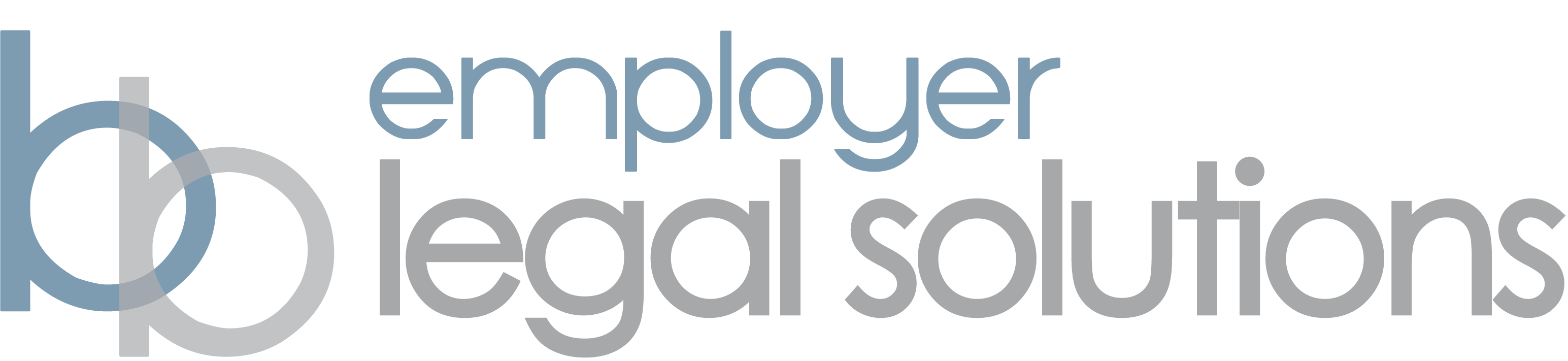 The UnemploymentTwilight Zone
Katy Raytis, Esq.
kraytis@beldenblaine.com